Facial recognition using deep learning neural networks techniques
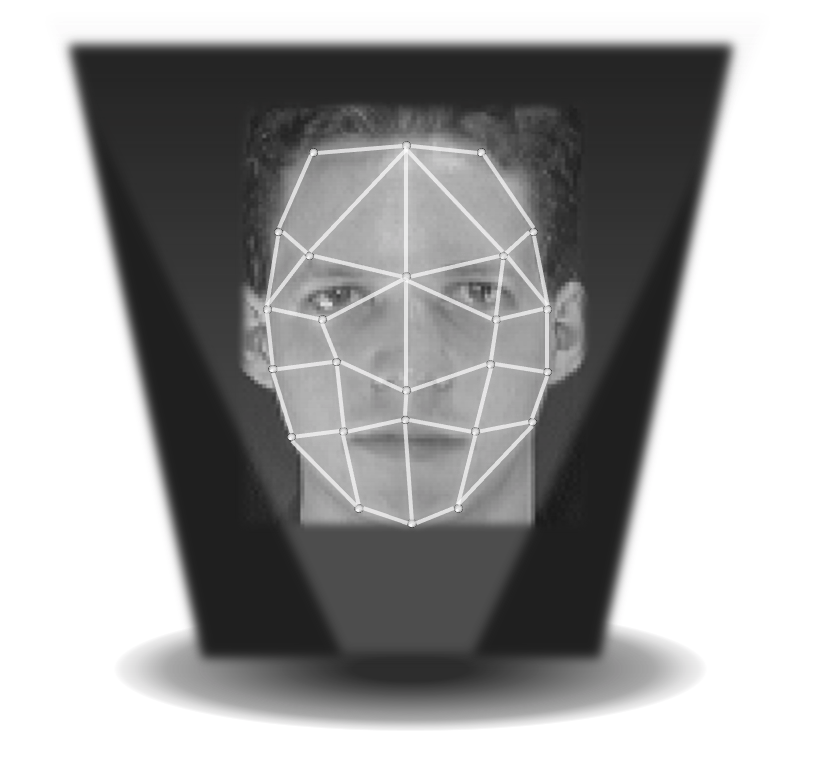 Ivan Ferrier
Yunzhang Liu
Rom Tendencia


Department of ECE Engineering
University of California, San Diego
03 June 2021
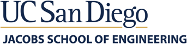 BackGround
Facial detection is an object detection classifier.
Applications for face recognition:
Homeland security.
Law enforcement agencies.
Smart-phones.
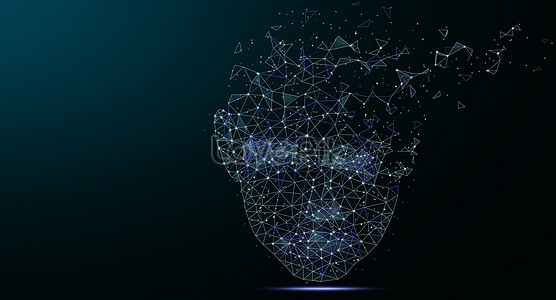 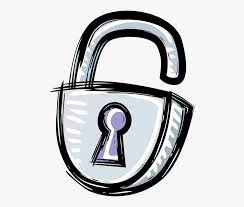 [Speaker Notes: Introduction/ Background - Facial detection/ recognition/ ID (Literature work/ history)]
ORL Dataset https://www.kaggle.com/kasikrit/att-database-of-faces
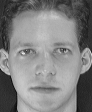 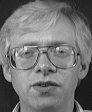 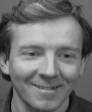 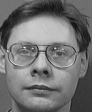 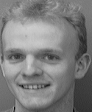 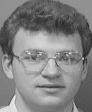 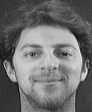 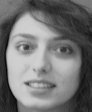 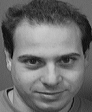 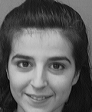 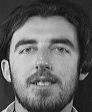 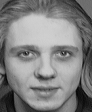 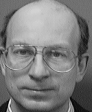 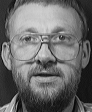 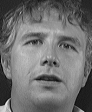 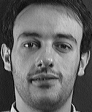 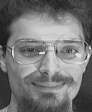 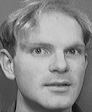 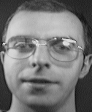 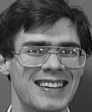 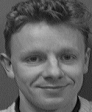 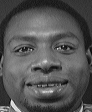 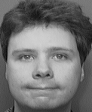 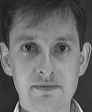 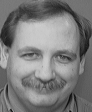 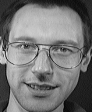 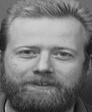 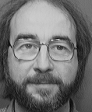 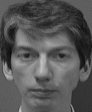 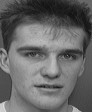 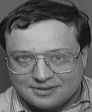 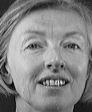 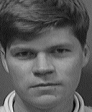 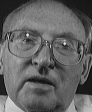 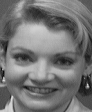 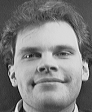 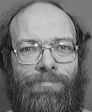 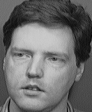 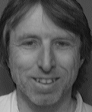 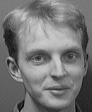 Different images of the same person
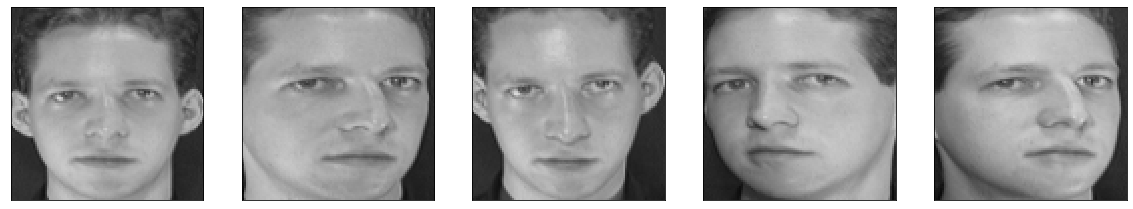 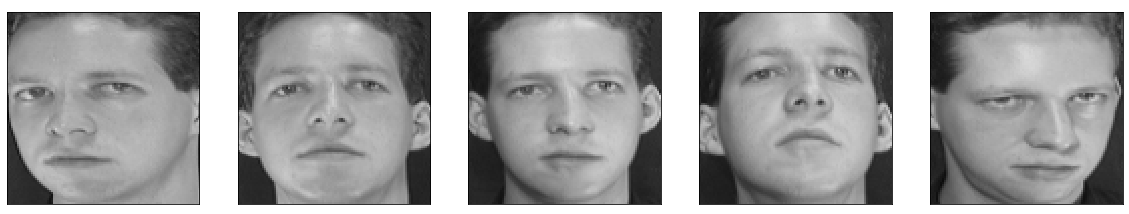 The focus on neural network facial recognition...
Feature Extraction:
Principal component analysis (PCA)
Independent component analysis (ICA)
Linear discrimination analysis (LDA)

Neural Network:
Convoluted neural network
Principal Component Analysis [PCA]
Breaking things into analizable components is something we are all familiar with
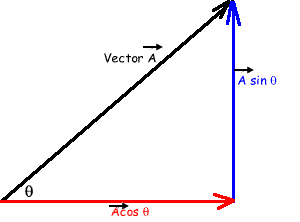 Principal Component Analysis [PCA]
Breaking things into analizable components is something we are all familiar with
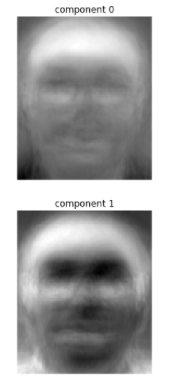 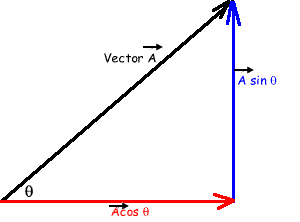 Principal Component Analysis [PCA]
Breaking things into analizable components is something we are all familiar with
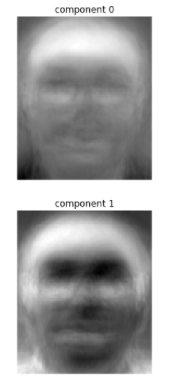 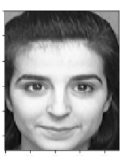 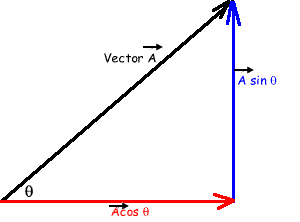 Principal Component Analysis [PCA]
Breaking things into analizable components is something we are all familiar with
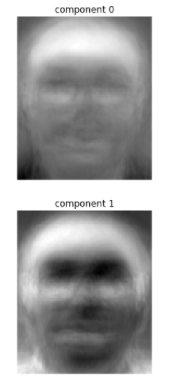 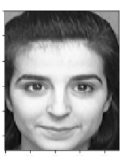 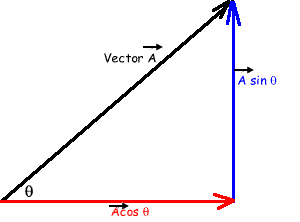 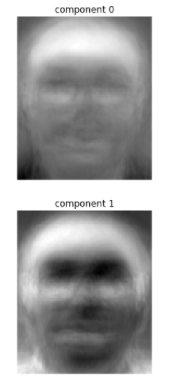 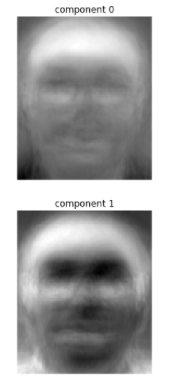 Principal Component Analysis [PCA]
Four subjects recreated based on 2 component decomposition
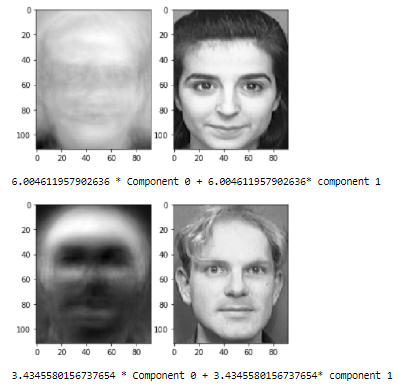 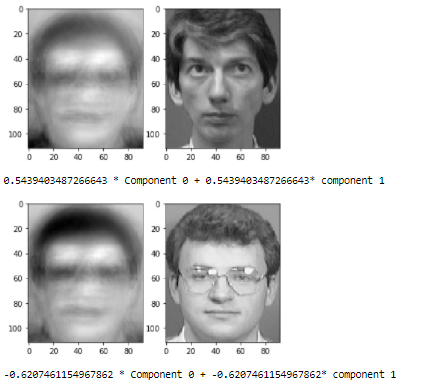 Principal Component Analysis [PCA]
Four subjects recreated based on 2 component decomposition
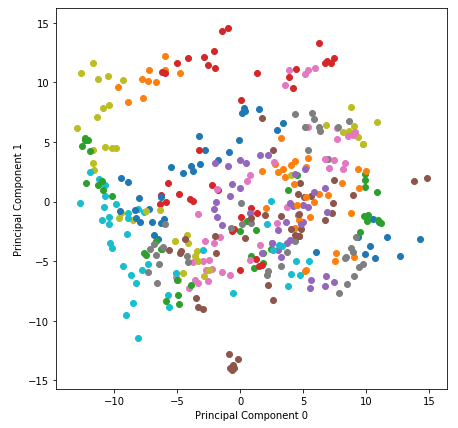 Unclear
Clear
Principal Component Analysis [PCA]
The number of components used dictates how well we can represent the subject
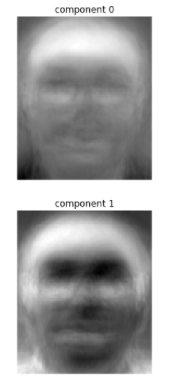 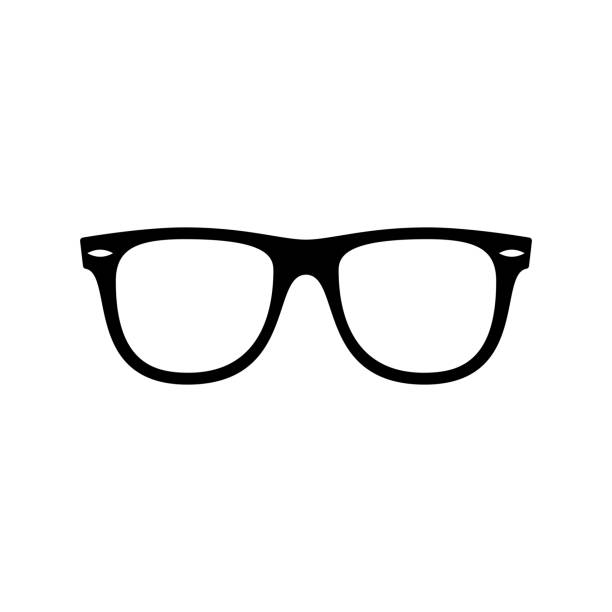 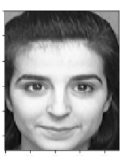 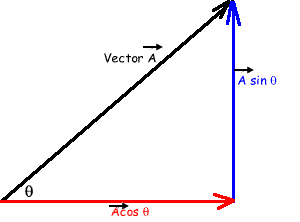 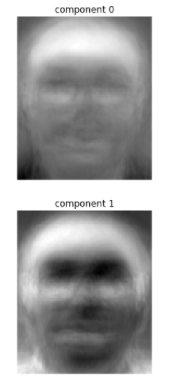 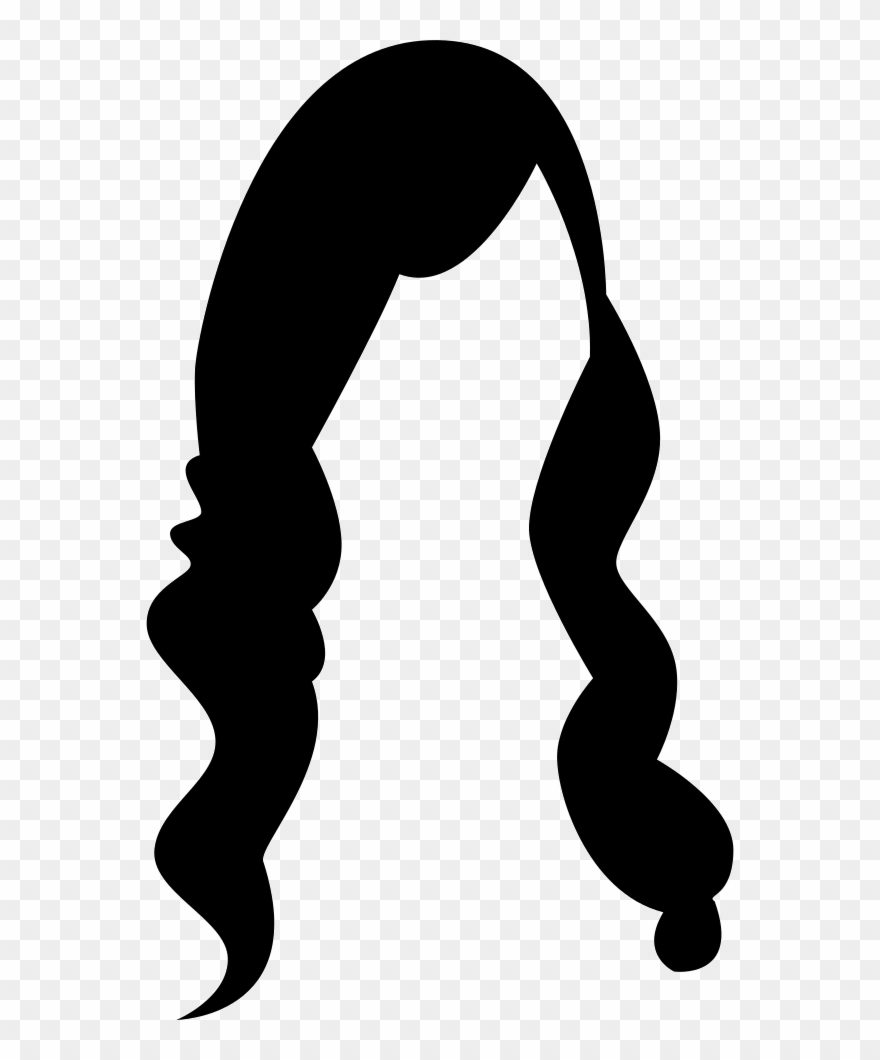 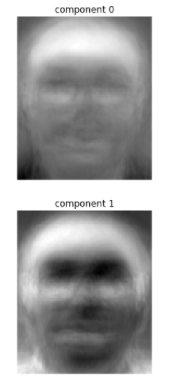 Principal Component Analysis [PCA]
The number of components used dictates how well we can represent the subject
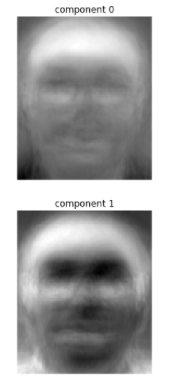 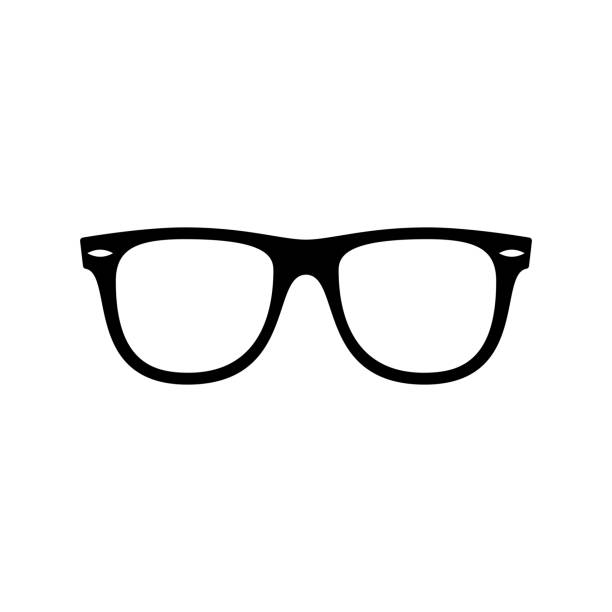 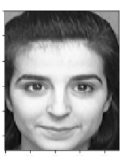 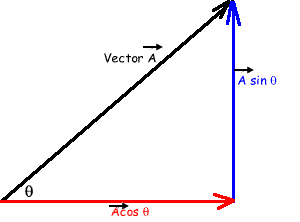 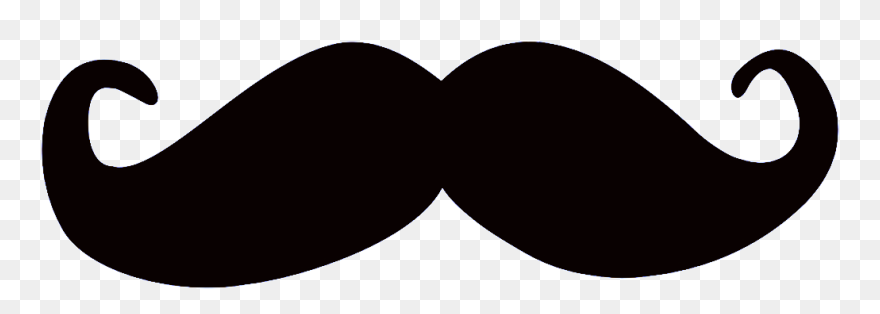 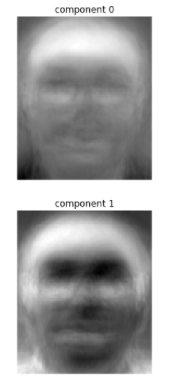 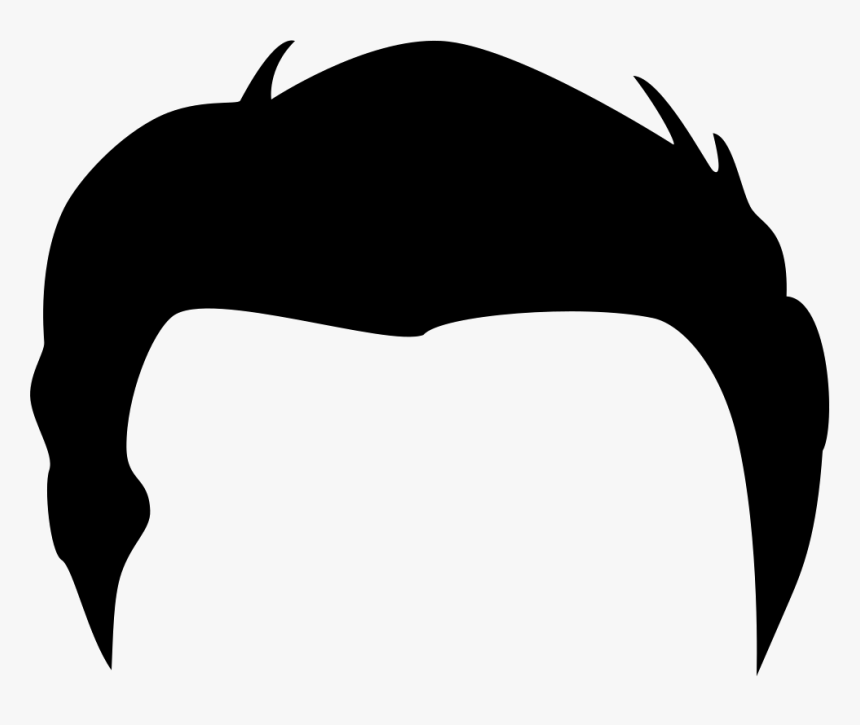 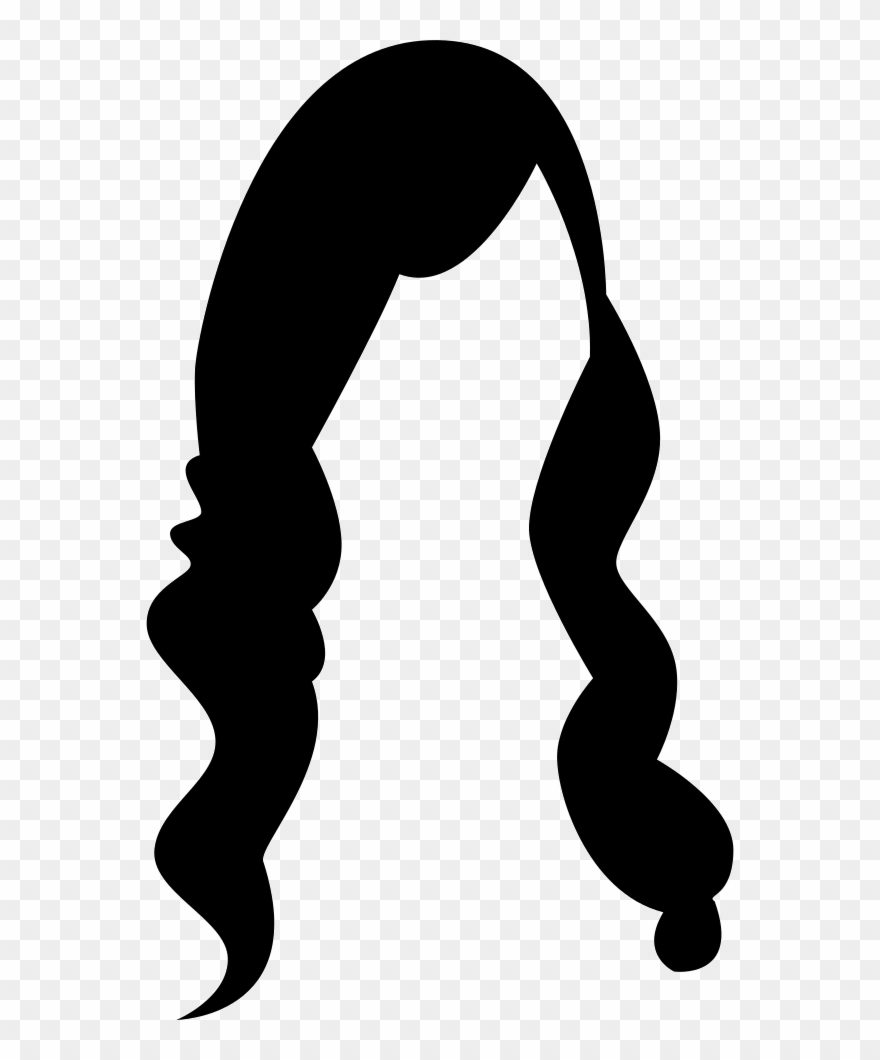 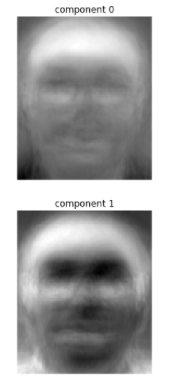 Principal Component Analysis [PCA]
The number of components used dictates how well we can represent the subject
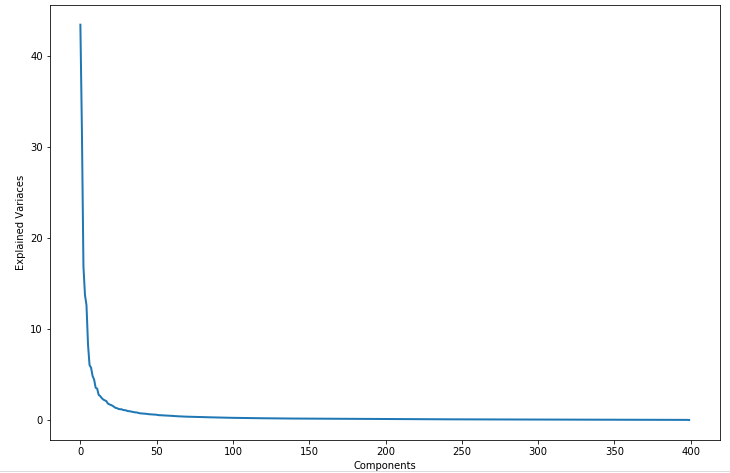 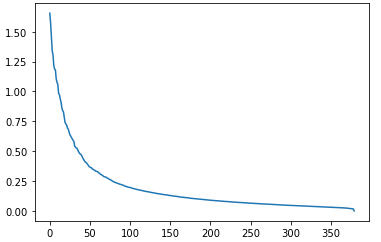 Principal Component Analysis [PCA]
The number of components used dictates how well we can represent the subject
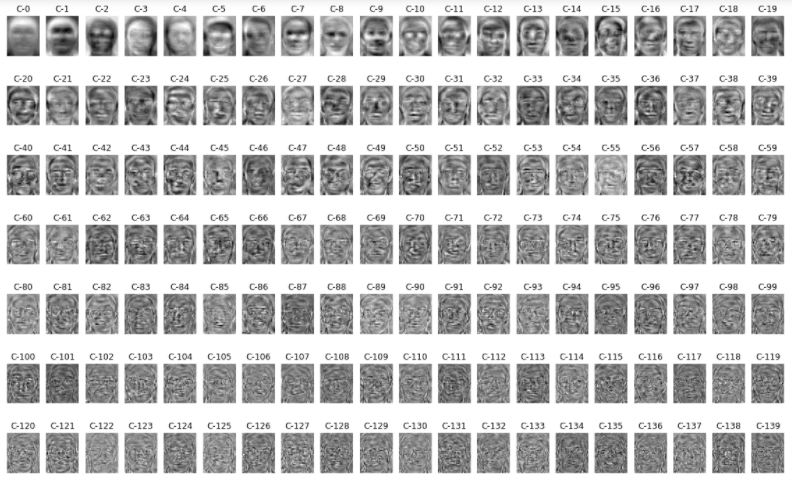 Principal Component Analysis [PCA]
The number of components used dictates how well we can represent the subject
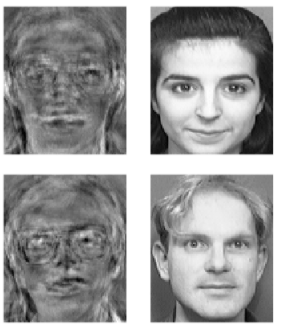 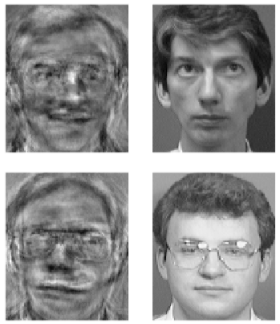 Principal Component Analysis [PCA]
The number of components used dictates how well we can represent the subject
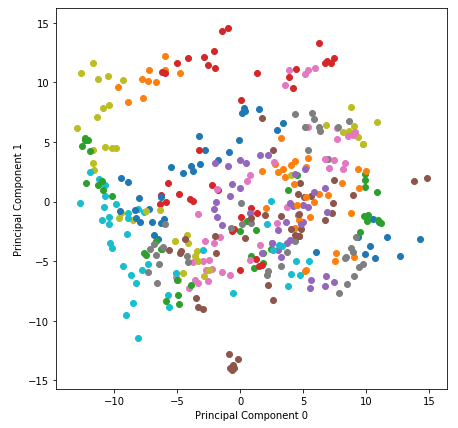 Unclear
Clear
Principal Component Analysis [PCA]
The number of components used dictates how well we can represent the subject
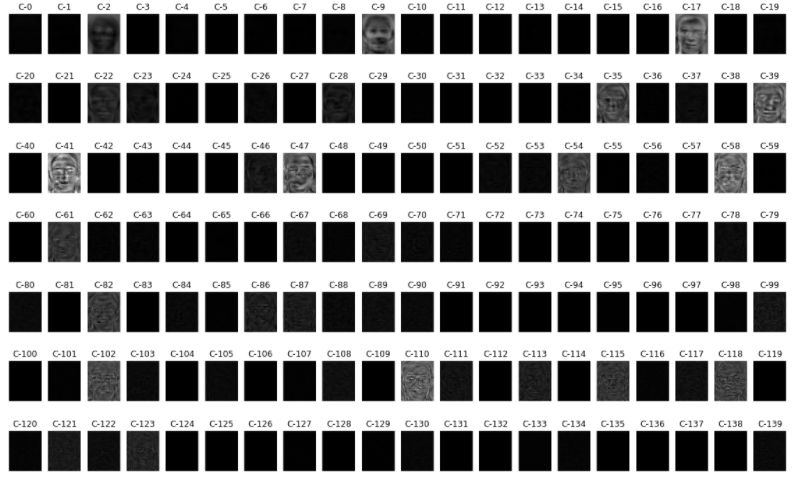 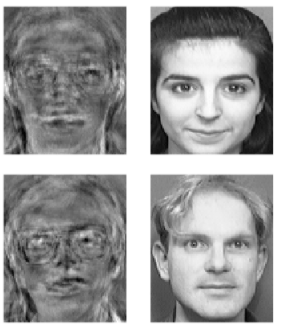 Principal Component Analysis [PCA]
The number of components used dictates how well we can represent the subject
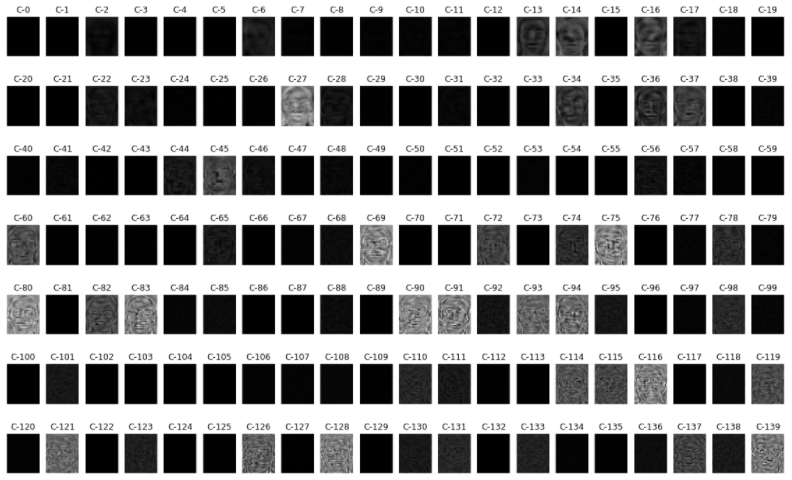 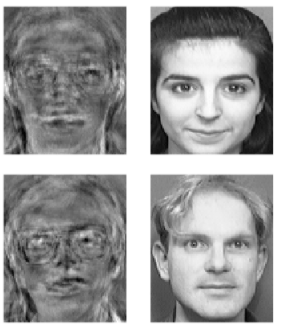 Principal Component Analysis [PCA]
Using 140 components, we can achieve a high accuracy
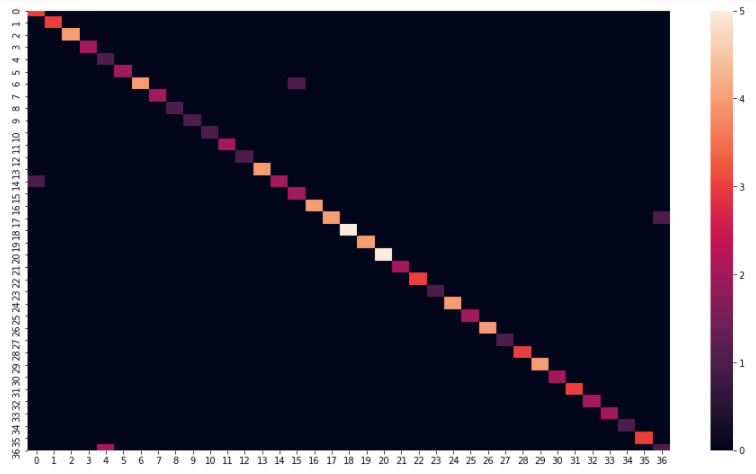 accuracy score:95.00%
Independent Component Analysis (ICA)
Test Set
Measured Signal
Independent Sources
ICA
...
(M1 x Nj)
Focus: Independence
Technique: Transforms a set of vectors into individual components from maximum mutual information transfer.
(MixNj )
Independent Component Analysis (ICA)
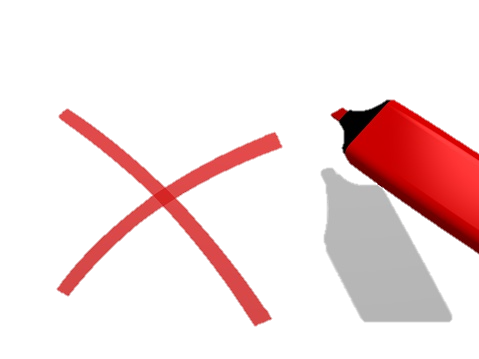 Principles
Assumptions: 
Source signals are statistically independent.



Each source signal have non-gaussian distribution values.
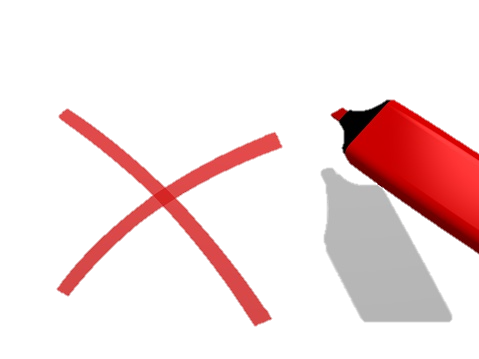 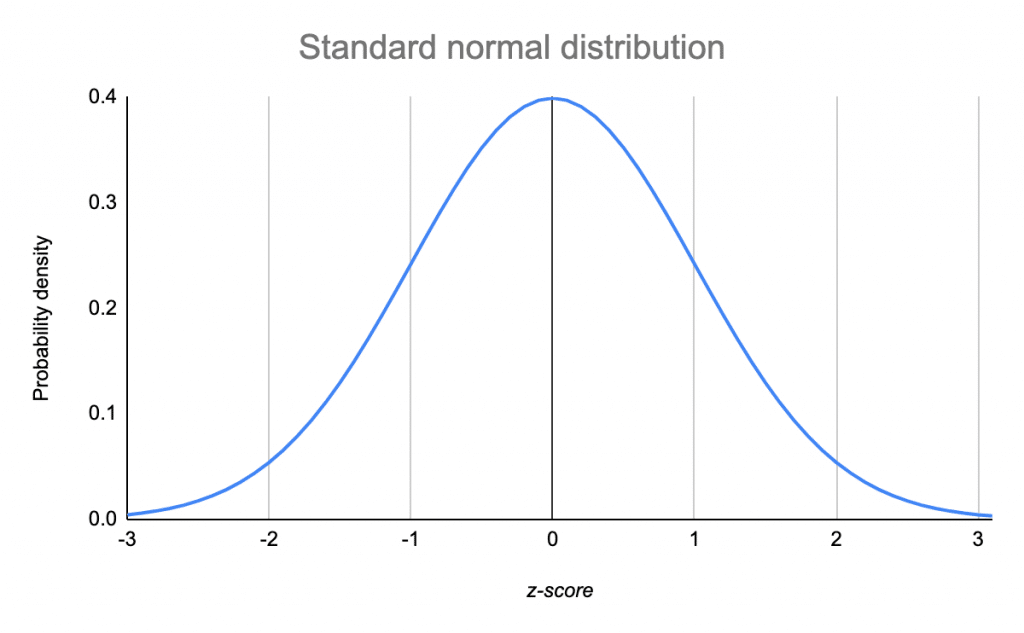 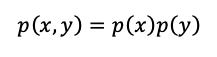 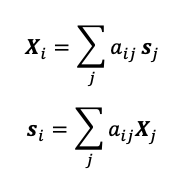 Effects of mixed signals: 
Independence
Normality
Complexity
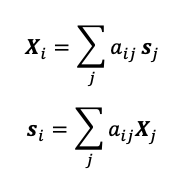 or
Independent Component Analysis (ICA)
Test Set
Measured Signal
Independent Components
ICA
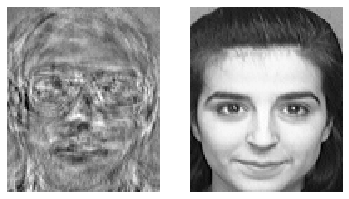 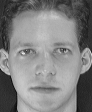 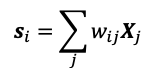 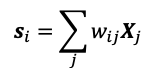 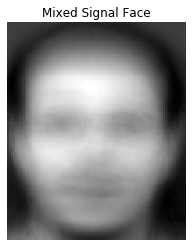 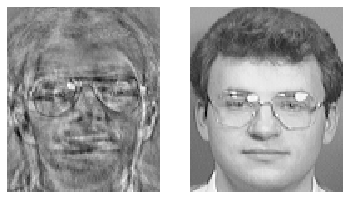 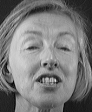 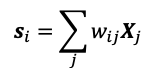 ...
...
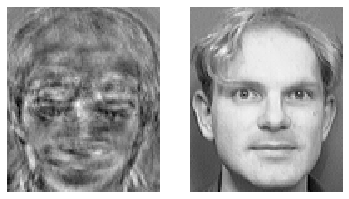 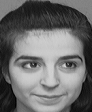 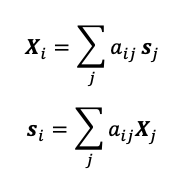 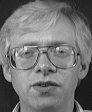 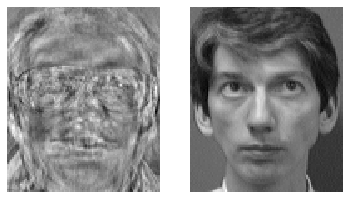 M40 x N10
M1 x N140
Independent Component Analysis (ICA)
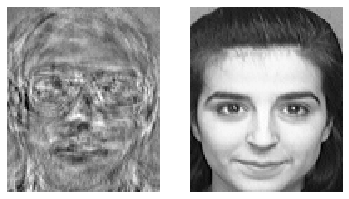 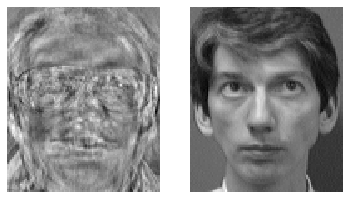 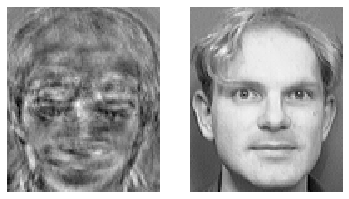 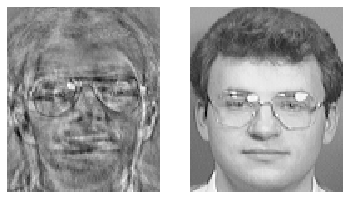 Independent Component Analysis (ICA)
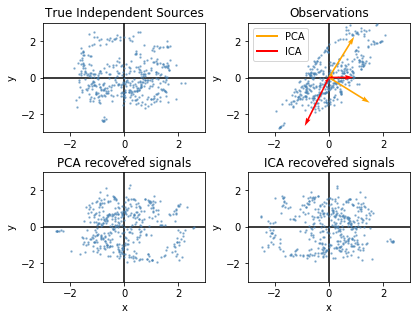 Accuracy: 97.00%
Linear Discrimination Analysis (LDA)
Main Idea: Project dataset(dim d) onto lower dimensional(k<d) space 
Supervised
Class label

maximizes the separation between different classes
Mean of classes
Scatter matrices
Highest eigenvalues

Underperforming on small samples
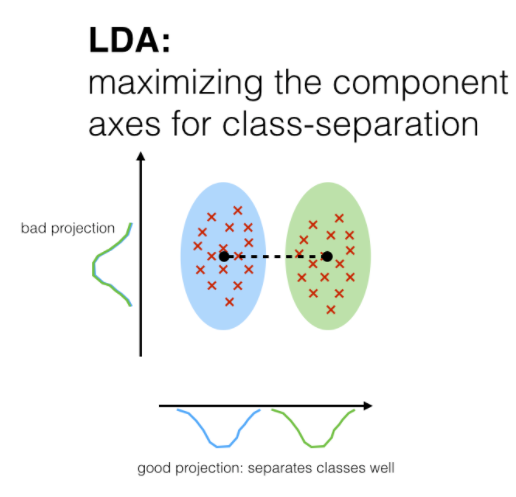 LDA Result
With Support Vector Machine


With Linear Regression
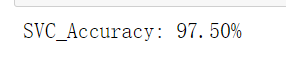 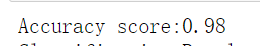 Convoluted Neural Network
The shape of original image is (92,112) which is pretty hard for computation, so we reshaped it to (28,28)
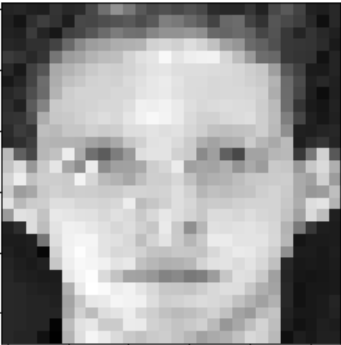 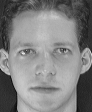 Original image 92x112
Reshaped image 28x28
Structure
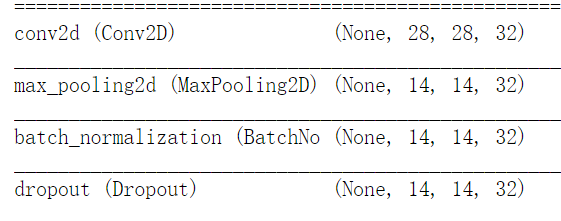 2 x
0.25
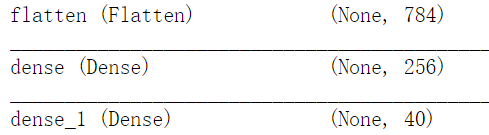 CNN Result
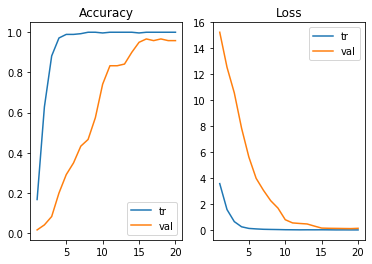 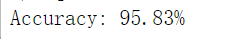 In summary
The highest accuracy we get is 98.00% from the pipeline of linear discrimination analysis and linear regression classifier.
Additional algorithms in combination can enhance the efficiency of the accuracy overall.
[Speaker Notes: Conclusion Slide - 

Discussion -  Discuss overall key results, advantages and disadvantages of the methods and possible future directions.]